Joan miro
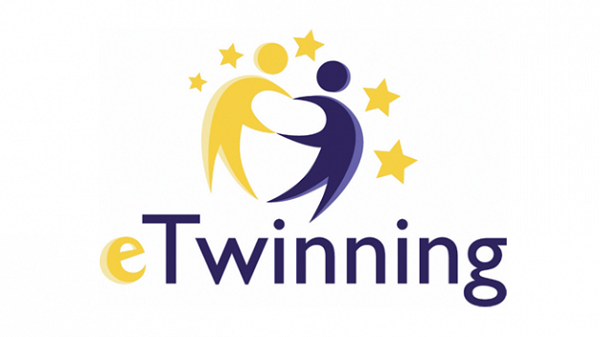 U svijetu likovnih umjetnika 3
Životopis
španjolsko-katalonski slikar, kipar i keramički umjetnik
rodio se u Barceloni, a umro u Palma de Mallorci
za sobom ostavio opus od oko 11 tisuća radova
na svojim djelima koristio je zakrivljene mjesečeve oblike, krugove te raskošne boje
Današnji zadatak je flomasterima izraditi jedan rad po uzoru na Joan Miroa!